VAMOS A DEBATIR
Haz girar la ruleta de los temas pulsando el botón y párala pulsando de nuevo.
Ahora haz girar la ruleta de «A favor» o «En contra» y párala para ver qué postura te toca defender.
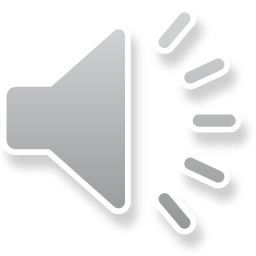 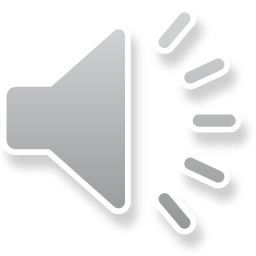 Clases separadas por género
EN CONTRA
Las supersticio-nes
A FAVOR
Experimentos con
   animales
EN CONTRA
A FAVOR
Monarquía
TEMAS
A FAVOR / EN CONTRA